4
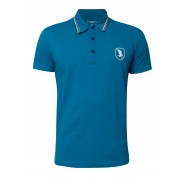 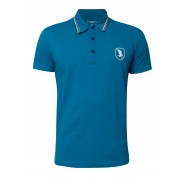 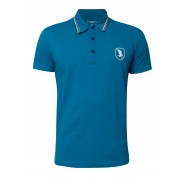 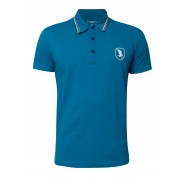 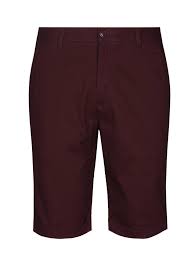 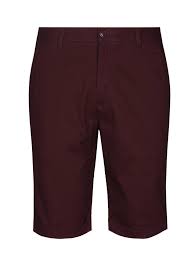 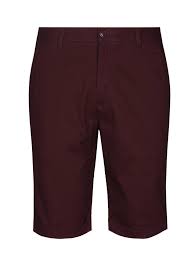 3
Dãy số tự nhiên từ 1 - 4
1
2
4
3
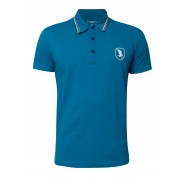 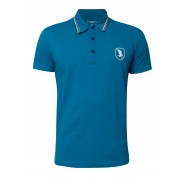 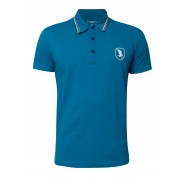 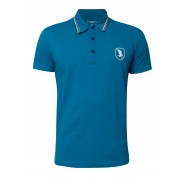 4
4
3
4
2
4
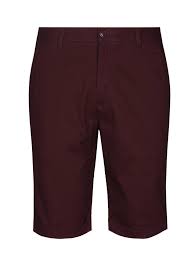 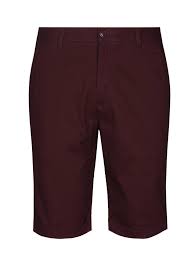 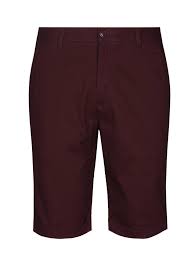 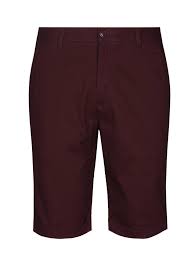 3
4
2
4
Hết giờ
01
03
05
02
04
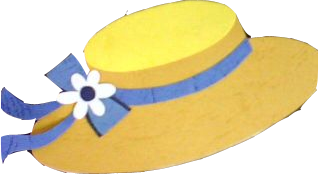 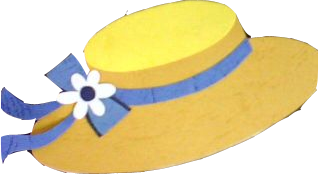 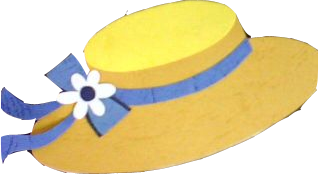 3
4
1
1
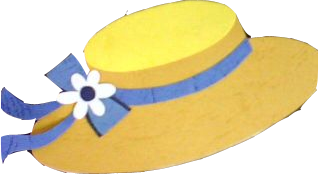 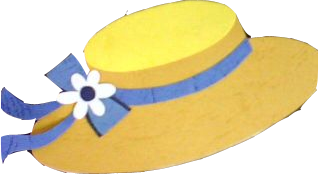 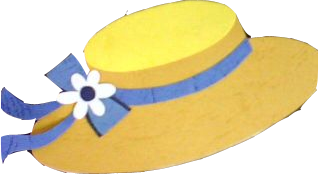 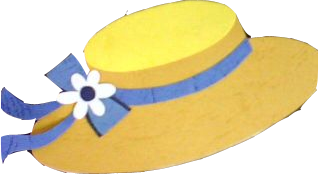 3
4
Hết giờ
01
03
05
02
04
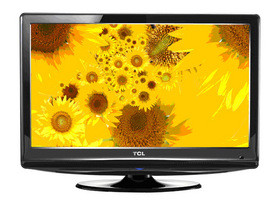 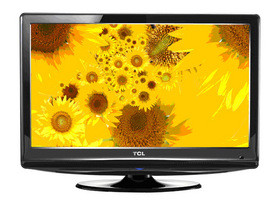 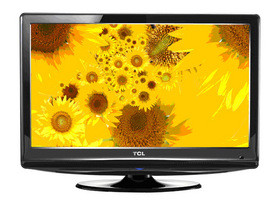 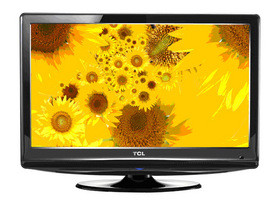 4
2
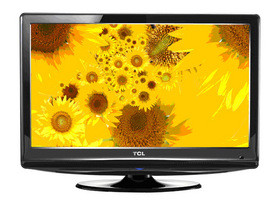 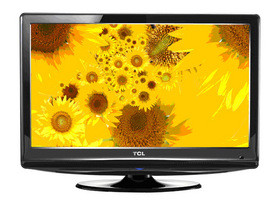 2
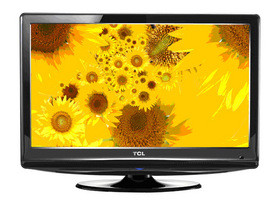 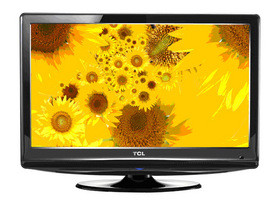 2
4
2
Hết giờ
01
03
05
02
04
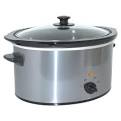 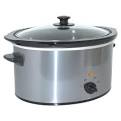 2
4
2
2
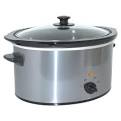 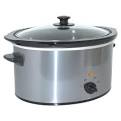 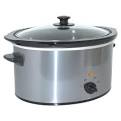 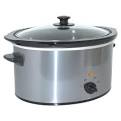 2
4
Hết giờ
01
03
05
02
04
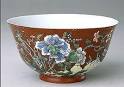 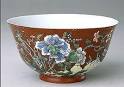 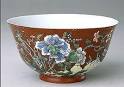 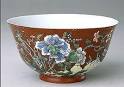 4
3
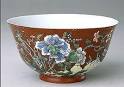 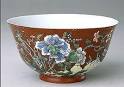 1
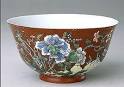 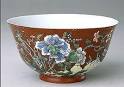 1
3
4